Microsoft Partnership
HCL - Microsoft: 360◦ Relationship
Product Engineering
Software Development, Test Development, Testing, Localization Testing
Certification partner for Windows Vista, Server and MSN Mobile
One of Microsoft’s Top 10 partners
Largest Indian  IT Services partner
Go To Market collaboration across all product platforms
Global SI Partner
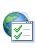 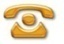 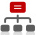 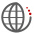 Largest Software Reseller and Solutions partner in India
Leading OEM partner in APAC
OEM, Reseller in APAC
Customer to Microsoft
Major technology platform for HCL (Windows, Exchange, Share Point,   Live Meeting, CRM)
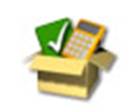 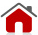 360°
IT Services
Application Support
Infra-structure Services
ER Implementation
Call Center Services
Market research, Product benchmarking
IT Business Value, TCO
Product Strategy
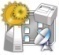 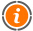 Value Proposition through HCL-Microsoft Alliance
Sneak previews on Beta products & trainings on cutting-edge technologies
Microsoft product teams support on TAP (Technology Adoption Program)
Planned & on-demand (including remote) trainings based on criticality
Support on Early Technology Adoption
Joint Thought Leadership HCL-Microsoft solution programs
Investments on vertical- & horizontal-based solutions
Periodic interactions with Microsoft product teams for technology guidance
Support on Building Joint Solutions & IPs
Enabling Proof of Concept on latest technology Stack
High-level reviews for architecture / design on critical engagements
Guidance on implementing “Best Practices” for project teams
Need based technical support for complex project requirements
MS Partner Solutions Architects (PSA) to support key technology initiatives
Support to Critical Customer Engagements
Joint planning & training for GTM teams
Bid management support for technically rich & superior proposals to customers
Enabling infrastructure for customer demos
Support to GTM & Presales
Microsoft Alliance Contact
Global Alliance Director Based out of US. Director Global Alliances at Microsoft
Sushant Banerjee <sushantb@microsoft.com>
Ravinder Gairola
rgairola@microsoft.com
Cloud Solution Architect based out of Phoenix from PEAT Team, dedicated for HCL helping us to support US Microsoft Analytics(Azure) and Data & AI Opportunities
Balakrishnan Krishnamoorthy
bakrish@microsoft.com
Cloud Solution Architect based out of Chennai from PEAT Team, dedicated for HCL helping us to support ROW Microsoft Analytics(Azure) and Data & AI Opportunities
Laxmi Korada Laxmi.Korada@microsoft.com
Partner technology strategist, CTO role which includes building new solutions with HCL, new practices and also into Build with, Help partners develop practices and solutions on Microsoft Cloud.
Rafael Hiciano Rafael.Hiciano@microsoft.com
Responsible for growing Microsoft's Analytics, Artificial Intelligence and Big Data business thru System Integrators. Manage a portfolio of strategic alliance partners to migrate, co-develop and co-sell IP solutions to the largest Enterprise Customers. Develop the channel strategy to drive adoption of the Azure Data & AI
Microsoft Azure pre-sales architecture support
What We Do
Technical Architecture: Most customers have a significant level of IT complexity, and given the right level of information (and assumptions) about the existing IT landscape, our architects can help develop a robust technical architecture & design
Azure Bill of Materials: For Azure IaaS deployments of our architects can supply a bill of materials
Solution Validation: Ensuring that a proposed solution meets best-practices and guidance
RFP Responses: most RFPs have sections regarding architecture and integration, which our architects can help answer.
What We Don’t
Product Technical Support: Product issues & troubleshooting will need to be handled by Microsoft Premier Support
Pricing & Licensing: Although we can supply a bill of materials with list pricing, partners will still need to supply customer-specific pricing
Consulting Services Estimates: Partners will still need to estimate implementation effort, provide project plans and costs
What We Might (for large deals)
Demos, PoCs & Pilots: Our architects work on multiple opportunities concurrently, which make it impossible to support these kinds of “depth” activities for every deal
HCL Microsoft Alliance Contact
Donald Jones don.jones@hcl.com
HCL Global Alliance Director for Microsoft based out of Redmond
Dhruv Kohli 
DhruvK@hcl.com
From Cloud Native Group, Responsible for all Microsoft Alliance discussions, Azure Deal registration process, Azure CSP Program, Project Citrus Program and ISV Migration Factory
Microsoft CSP Program
HCL Signs Strategic Partnership Agreement With Microsoft For Azure
We are glad to announce that HCL and Microsoft have signed a strategic agreement for Azure Cloud Solution Provider (CSP) program. The objective of this agreement is to drive HCL-led Azure Managed Services Cloud Business through Azure CSP and increase the revenue profile of all associated MODE 1-2-3 business teams. The flexible and committed discount price for a deal period will provide us an edge to develop net new logos and get deeper business from HCL’s top 150 accounts. 
The agreement will also help HCL boost Azure CSP reselling to existing customers and building multi-year deal construct with net new customer. Besides, the program will give us several benefits, including multi-year discount predictability on CSP, regional rebates, incentives to accelerate customer wins, additional value to our customer deals and more.
Key Highlights Of The Strategic Agreement
Minimum 20% guaranteed discount on the Azure list price on pay-as-you-go service for the deals, which gets signed before June 30th, 2019. This is a multi-year discount commitment for the entire period of deal that HCL signs between now and June 2019.
 Additional regional rebates based on the revenue from the sale of Azure cloud, contributed to sales GM.
 Azure hybrid benefits, which allow HCL’s customers to use their on-premises Window Server licenses to run Windows virtual machine in Azure. Customer with existing licenses will have to pay only for Azure base compute (Linux) rate. 
 Reserves instances purchase enabled on CSP.
 HCL’s customers are eligible to get maximum 10% of POC credits, for POC’s and Pre-Production cases, for deal, which are over $50,000 per annum.
50,000 licenses of Cloudamize, assessment tool, made available to HCL for all Azure opportunities.
Microsoft End-Customer-Investment-Fund (ECIF) request can be placed for strategic and large Azure deals, subject to MS field approval. 
For a datacenter migration deal, we can get 30% of Azure migration consumption in incentive (capped at $1M). Migration has to be completed before June 30th, 2019 to get these incentives.
Add-on benefits of $450,000 for the first three customers who signs a deal before June 30th, 2018.
Microsoft CSP Program - What’s In It For Customers?
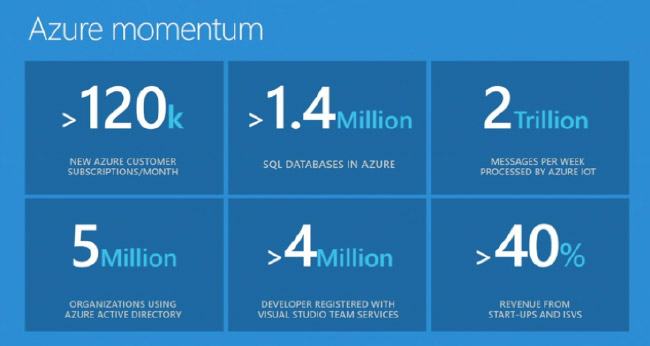 Opex - Pay As You Go Model, monthly billing – No upfront commit or payments. Customer signing up with HCL is like empanelment of HCL to provide Azure services any time required by customer.
Customer direct EA with Microsoft and CSP can co-exist, and we can provide another channel to customer to buy Azure as pure pay-as-you-go.
Ability to bill customer in the local native currency – (12 HCL local country entities signed up).
No fixed pricing for Azure resource units, change in the price from Microsoft is immediately applied to the invoices. General trend is downwards.
Customers can add or remove services as needed, on monthly basis.
Leverage HCL expertise for Azure, architecture, and cost optimization, self-Service control can also be provided.
Access to best practices, frameworks, and tools for configuring cloud for high-availability, performance, security & cost. 
Value-added services for management and reporting (different levels).
Deal registration Process
Deal registration process is a mandatory process to take the advantages of the CSP program.  The following details needs to be prepared and sent to the below SPOCs.
Contact SPOCs - Dhruv Kohli DhruvK@hcl.com, Karan Chhabra karan-c@hcl.com
Solution Vetting
Different Solution Vetting Options
Microsoft App Source
Microsoft Market Place
OCP Catalog
Microsoft App Source
Refer to the below URL to get the solutions listed to AppSource
https://docs.microsoft.com/en-us/dynamics365/customer-engagement/developer/publish-app-appsource
Microsoft Market Place
Refer to the below URL to get the solutions listed to Microsoft Market Place
https://docs.microsoft.com/en-us/azure/marketplace-publishing/marketplace-publishing-getting-started
Microsoft OCP Catalog
The attached Templates needs to be filled in.
Process for Solution Vetting
All the templates needs to be filled in and needs to be reviewed by Microsoft PEAT Team for Hcl before it is uploaded to Microsoft site